A Stone’s Throw Away: The Dangers of Tradition
The Lottery
Essential Question
How Does Shirley Jackson’s  short story, “The Lottery,” demonstrate the possible dangers of tradition?
Lesson Objectives
Understand and discuss the value and possible dangers of tradition by synthesizing learning from “The Lottery” and “The Dangers of Tradition.”
Tip of the Iceberg
Using the Tip of the Iceberg handout, write some words that come to mind when you hear the word “lottery.”
Write these words above the water line on the iceberg. 
Be prepared to share with the class.
[Speaker Notes: https://learn.k20center.ou.edu/strategy/67]
Collaborative Word Cloud
Use the words you came up with in the Tip of the Iceberg exercise to create a collaborative word cloud with your classmates.
[Speaker Notes: https://learn.k20center.ou.edu/strategy/103]
My Lottery Dream Home
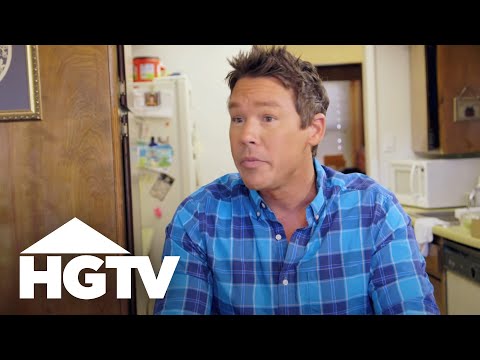 [Speaker Notes: HGTV. (2017, Jan 4). My Lottery Dream Home with David Bromstead Ep. 1 Preview | My Lottery Dream Home | HGTV. Retrieved from YouTube: https://www.youtube.com/watch?v=kSmZ6G2eHwE&t=5s]
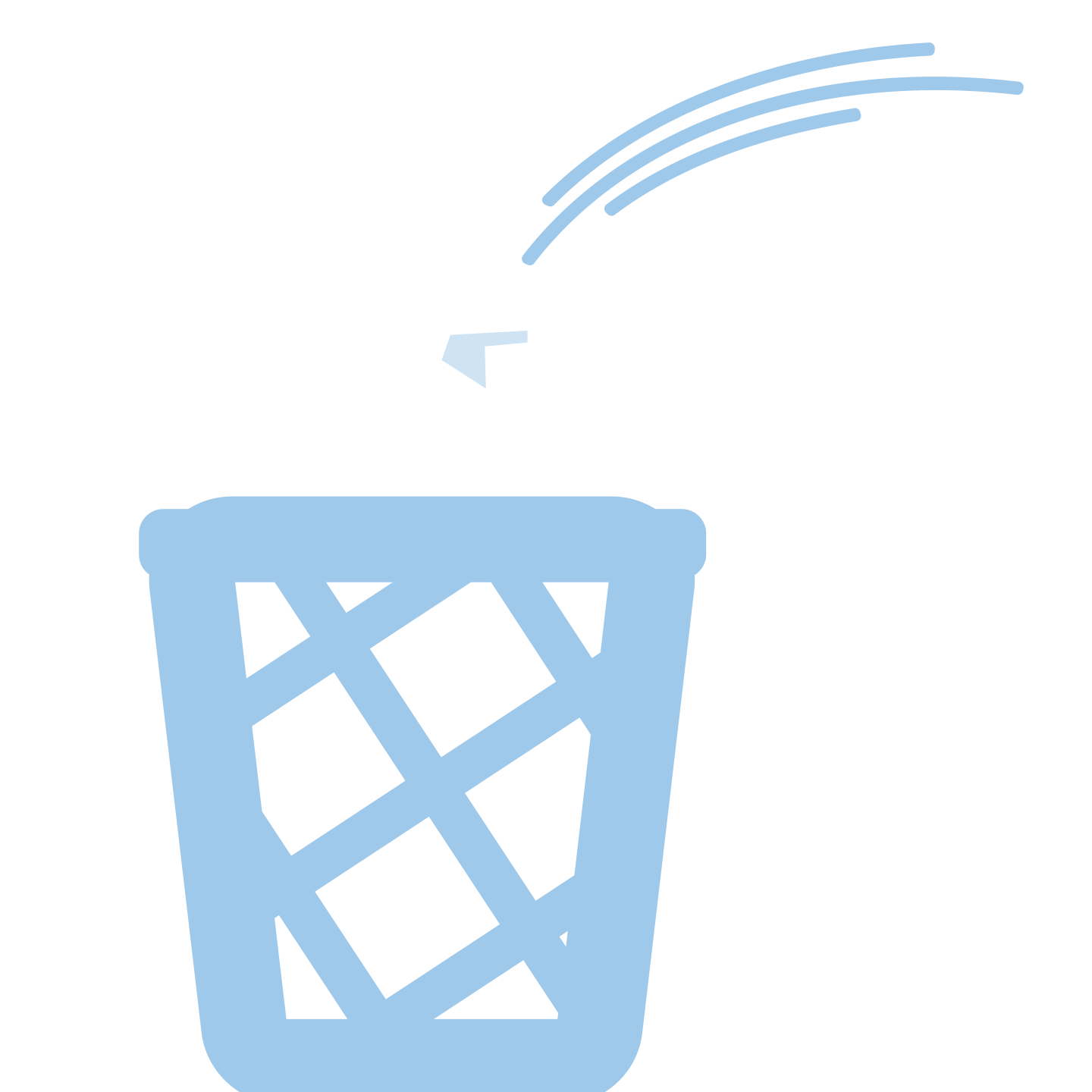 Commit and Toss
What is the one special thing you would want in your lottery dream home?
[Speaker Notes: https://learn.k20center.ou.edu/strategy/119]
“The Lottery”
Read the short story “The Lottery” by Shirley Jackson.
Fill in the waterline portion of your iceberg with new thoughts about tradition that arise from your reading.
[Speaker Notes: https://books.hamlethub.com/booksink/readers/41999-gilmore-girls-reading-challenge-the-lottery-by-shirley-jackson]
“The Dangers of Tradition”
Read the article “The Dangers of Tradition.”
Using information from both the short story and the article, continue filling out your iceberg--this time below the waterline.
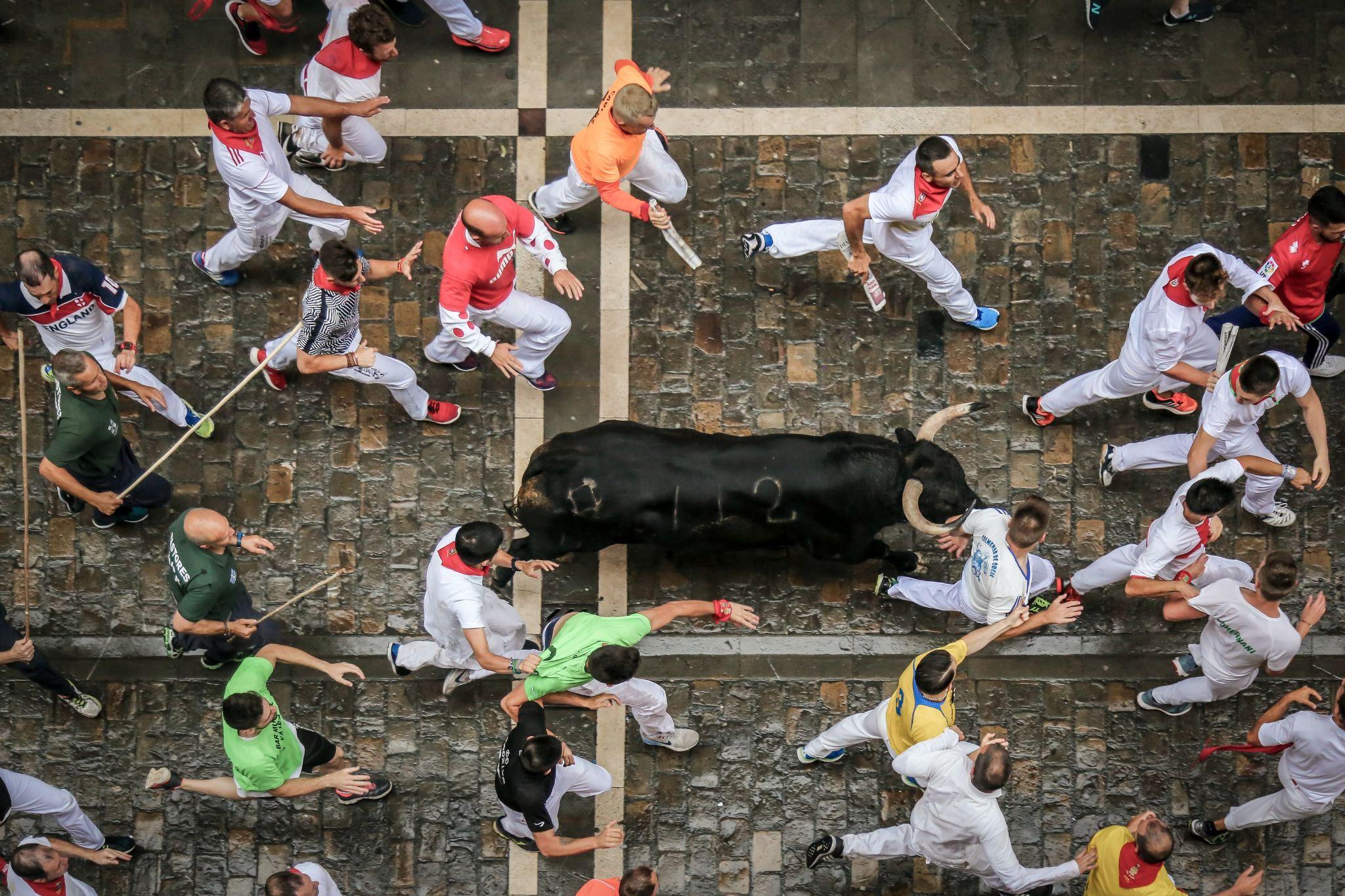 [Speaker Notes: Unsplash. (2018, Aug 6). San Fermin Pamplona-Navarra. [Digital Image].https://unsplash.com/photos/LJrszMj1RJc]
Fold The Line
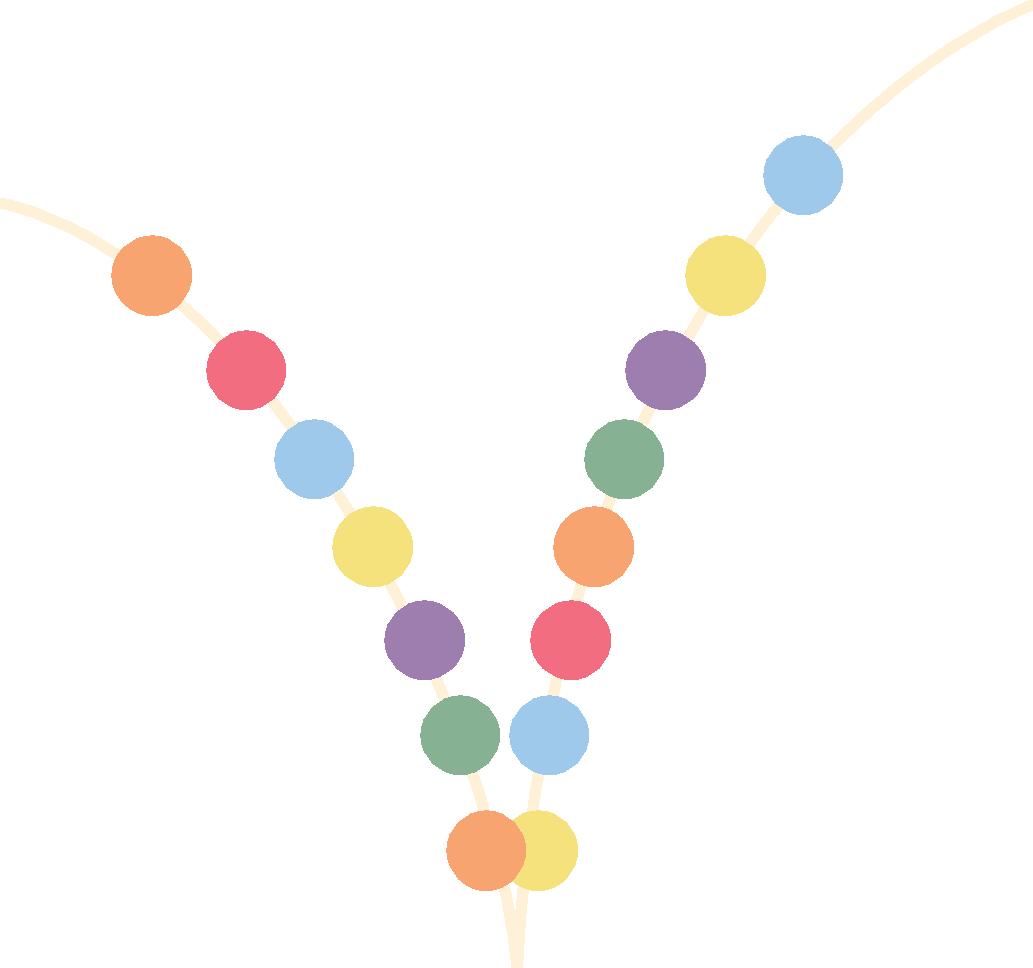 Line up according to how much you agree or disagree with the following prompts.
[Speaker Notes: https://learn.k20center.ou.edu/strategy/171]
Fold The Line
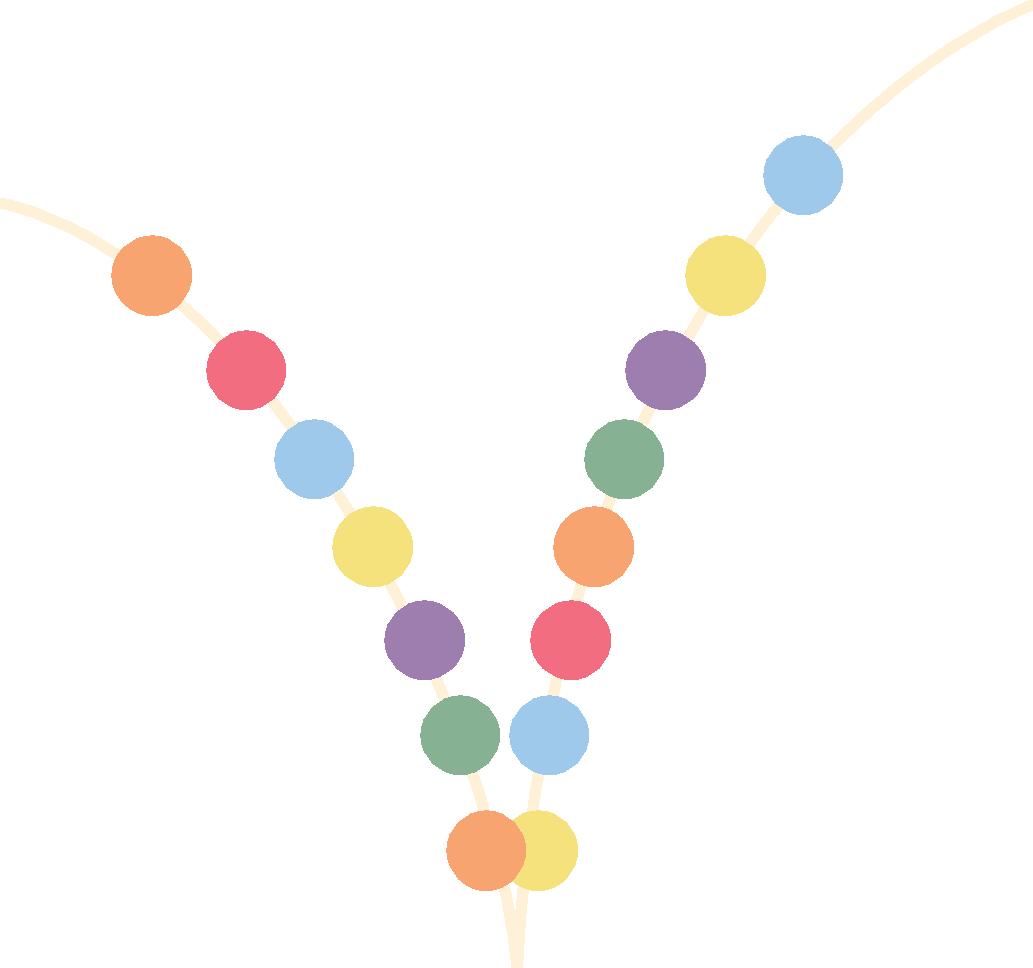 All traditions are good.
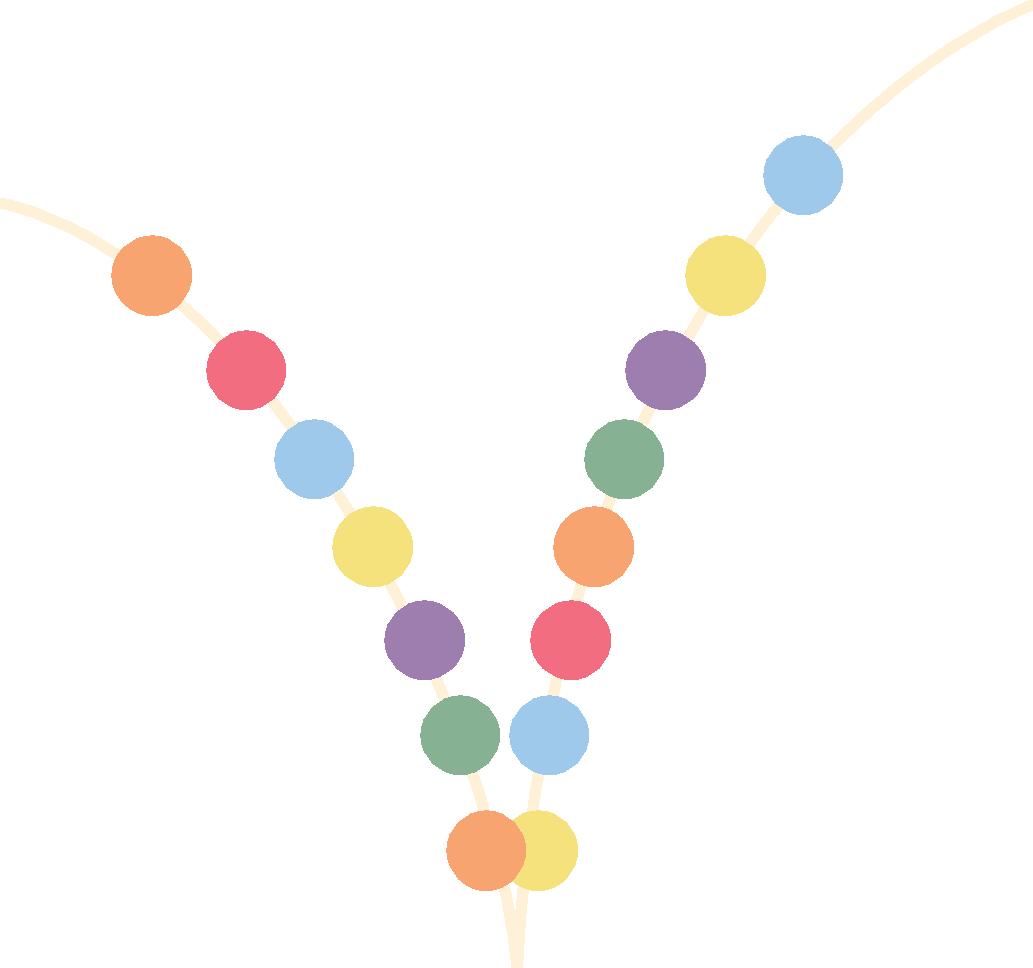 Fold The Line
All traditions are bad.
Fold The Line
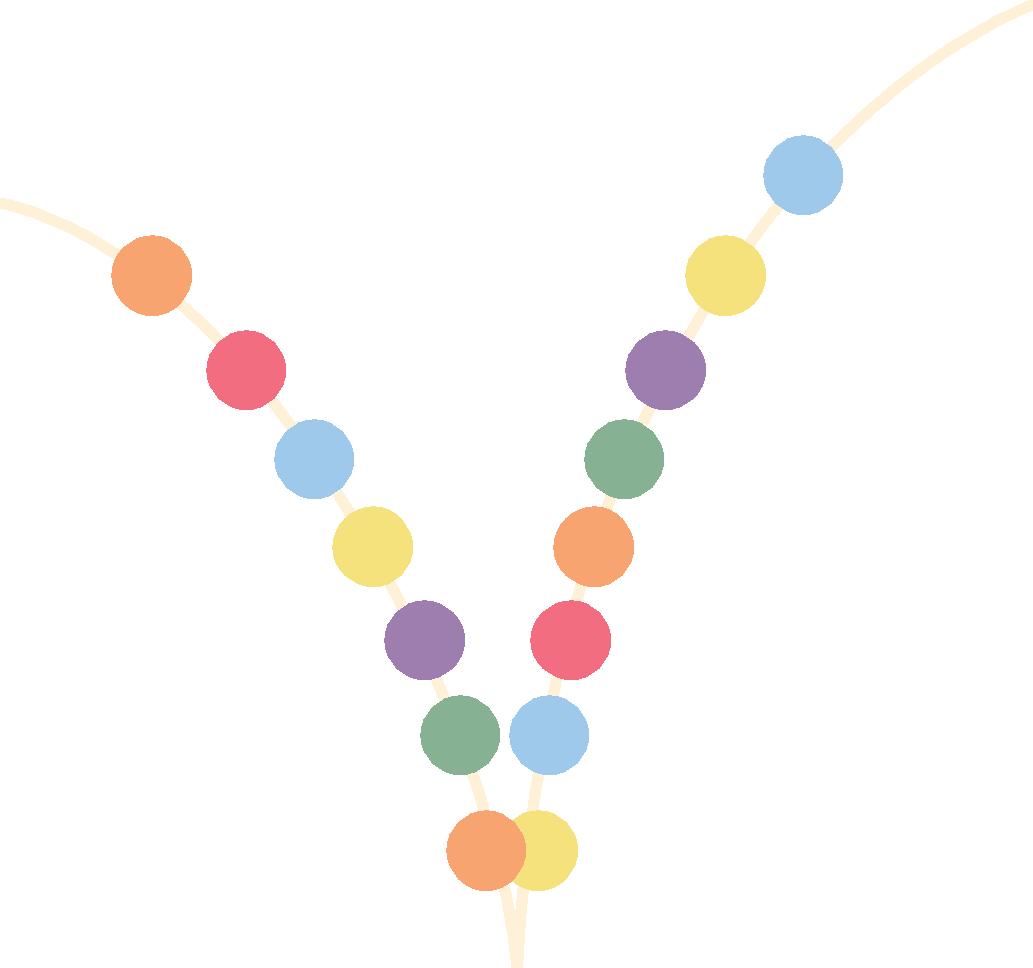 Traditions are dangerous.
Fold The Line
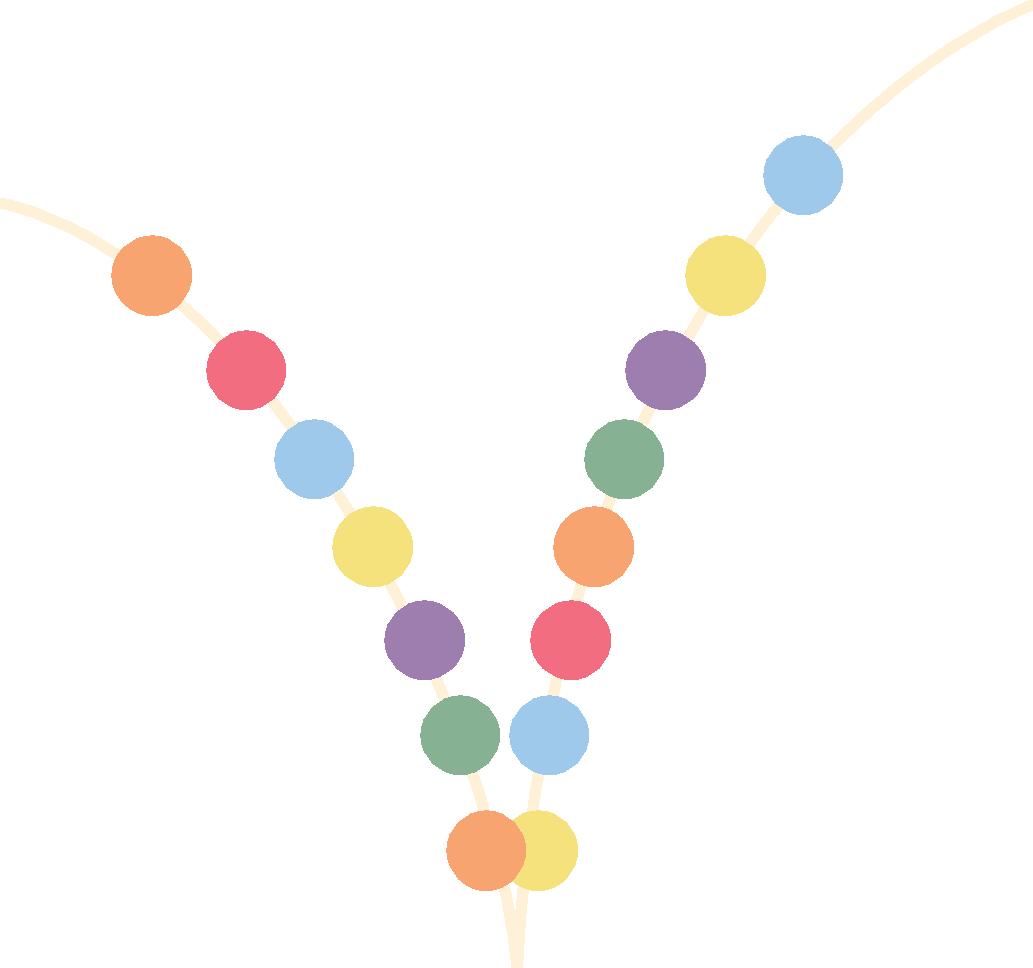 Traditions are pointless.
One-Pager
Petition either for a new school tradition or the removal of an old one. 
Include the following:
Title of your proposed new tradition or old one you want removed;
Border around the page that includes one major belief you now hold about tradition;
Image representing your new tradition or the old one you want removed;
Three (3) or more questions about tradition with the answers included;
A statement arguing for your new tradition or against an old one.
[Speaker Notes: https://learn.k20center.ou.edu/strategy/72]
A statement arguing for your tradition
Title
Question 1
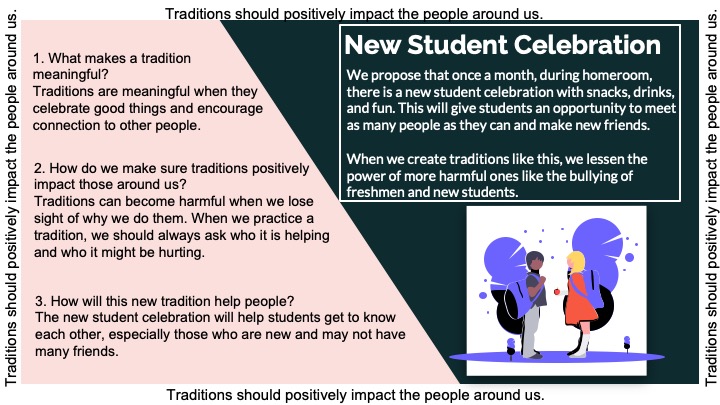 Question 2
Question 3
Image representing new tradition
Border
One-Pager
Example One-Pager
Petition either for a new school tradition or the removal of an old one. Include the following:
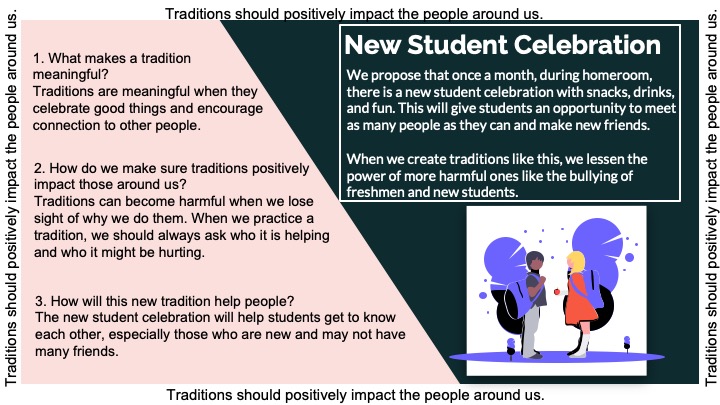 Title of your proposed new tradition or old one you want removed;
Border around the page that includes one major belief you now hold about tradition;
Image representing your new tradition or the old one you want removed;
Three (3) or more questions with the answers included;
A statement arguing for your new tradition or against an old one.